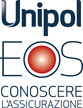 MODULO 4
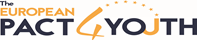 PIANO DI RISCHIO

DISASTER RECOVERY PLAN
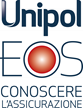 PROFILI DI IMPRESE 
(tra cui scegliere e redigerne il piano di rischio)


Alimpo S.p.A. : 
impresa Alimentare che produce salsa di pomodoro

Ha appena ottenuto la certificazione Biologica (che è costosa)
Esistono molti competitor nazionali ed esteri
Nella zona di produzione dei pomodori non ci sono grandi fiumi né cospicue falde acquifere
I fornitori di materia prima vanno controllati affinché mantengano gli standard del biologico e del non sfruttamento della mano d’opera (difficile in un settore a elevata stagionalità)
Il cliente principale  acquista l’85% della produzione
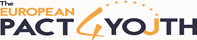 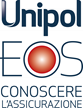 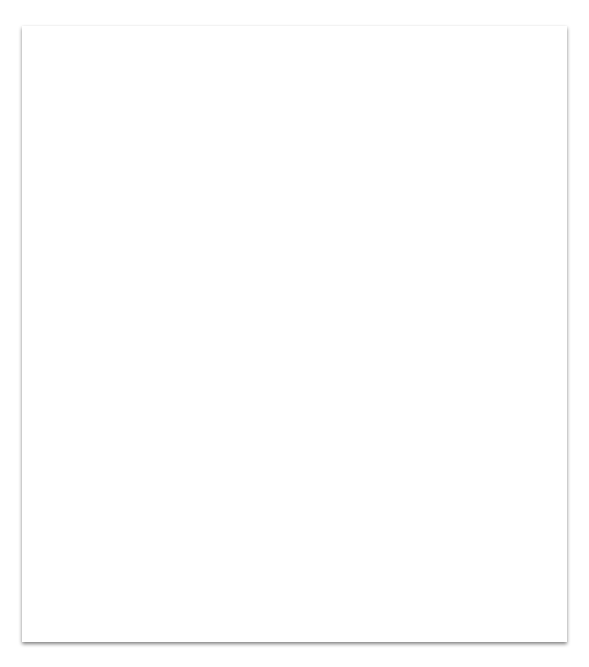 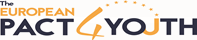 AbbiX s.r.l. 
impresa di import/export di capi di abbigliamento

Lavora con 4 partner (produttori) stranieri di 2 continenti diversi
Il magazzino è sito in una zona a rischio sismico
La moda segue un andamento ciclico (con ciclo di ampiezza media di 26 mesi)
I clienti sono moltissimi, nessuno acquista più del 7% del volume complessivo d’affari
I venditori finali sono mercati e catene di abbigliamento di medio-basso livello economico
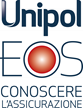 Trasvel s.r.l. : 
impresa di autotrasporti

Leader di settore
Gli incidenti stradali sono in lieve aumento negli ultimi anni
La diversificazione della clientela comporta una estrema diversificazione della tipologia di mezzi a disposizione (camion frigo, tir, autobotte…)
Il ricovero dei mezzi è ancora quello originario (l’impresa ebbe origine 40 anni fa) e non costruito con soli materiali ignifughi
La fluttuazione del prezzo dei carburanti incide molto sui costi d’impresa
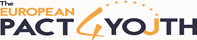 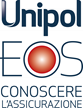 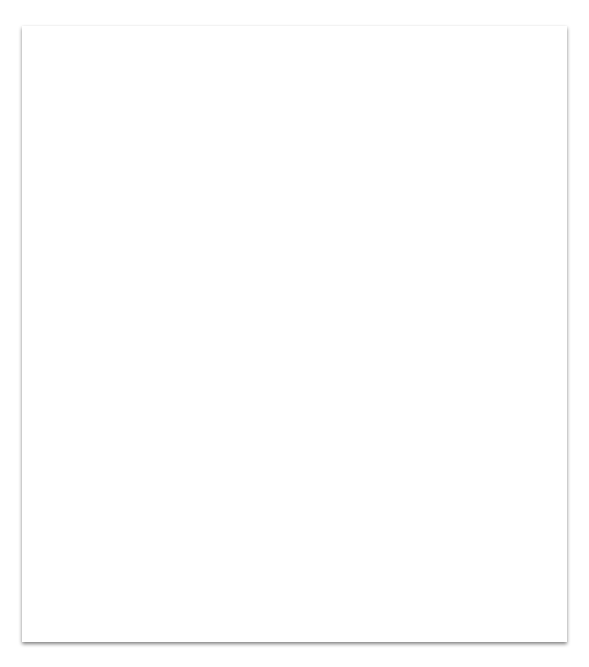 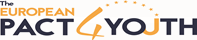 Smart S.p.A. : 
impresa che produce smartphone 

I fornitori di materie prime sono perlopiù centroafricani, da paesi con problemi di democrazia interna (non particolarmente stabili sotto il profilo socio-politico)
Esistono 3 grandi competitor, di cui uno asiatico, uno nordamericano e uno europeo
Avere idee innovative nel settore è sempre più raro (esistono pochi veri ‘geni’ informatici) e costoso 
La sede legale, posta in Italia, sottostà alle restrittive normative Ue
Il marketing di vendita è sempre più personalizzato e costoso (specie su internet e tv)
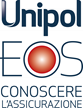 PIANO DI RISCHIO – DISASTER RECOVERY PLAN
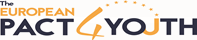 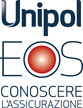 Istruzioni per piano di rischio
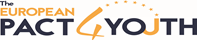 1^ colonna -> i rischi: 
vanno ipotizzate tutte le situazioni di rischio relative al caso scelto 
elencate una per una nelle diverse righe della tabella
entrare nello specifico (ad esempio, se come evento dannoso prevedo il furto, scriverò “furto di merci in magazzino” oppure “furto di computer in ufficio”)


2^colonna -> azioni di prevenzione:
immaginare azioni, diverse o complementari rispetto alle assicurazioni, da poter mettere in atto per diminuire l’effetto potenziale degli eventi rischiosi 
esempio del furto: come azione di prevenzione potrei predisporre un sistema di allarme e ritenerlo sufficiente per proteggermi oppure complementare all’assicurazione sul furto (che costerebbe anche meno, dato che le azioni messe in campo abbassano la probabilità dell’evento)
ricordare che i rischi imprenditoriali potranno avere come risposta solo azioni di prevenzione e non assicurazioni (i rischi puri potranno avere entrambi i tipi di risposta)
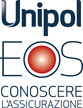 Istruzioni per piano di rischio
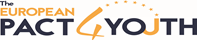 3^ colonna -> coperture assicurative: 
rifarsi ai concetti assicurativi del modulo 3 per immaginare il tipo di copertura
esprimere il concetto, senza che la dicitura contrattuale sia necessariamente precisa


4^colonna -> altre opzioni:
tutte le operazioni che non rientrano negli altri casi
ad esempio l’accantonamento di un fondo specifico (una sorta di auto assicurazione, solitamente per casi molto particolari, difficili da condividere mutualisticamente con altri)



Ogni evento rischioso descritto brevemente nella prima colonna potrebbe avere come risposta il riempimento di una, due o tre colonne corrispondenti, ma non necessariamente di tutte.